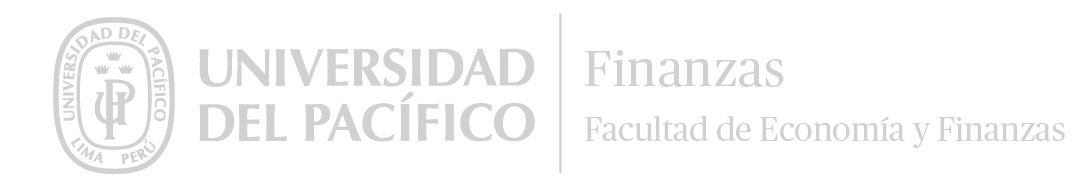 Titulo de Presentación
Autor y Fecha
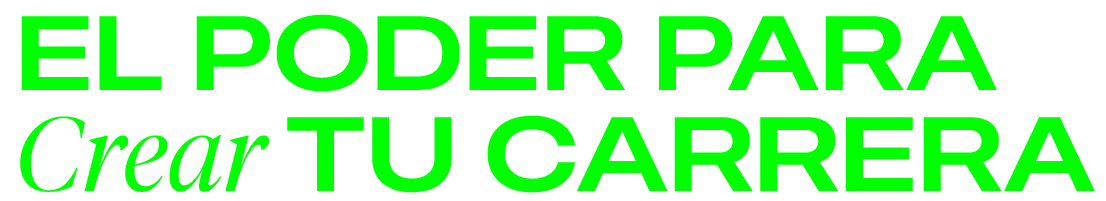 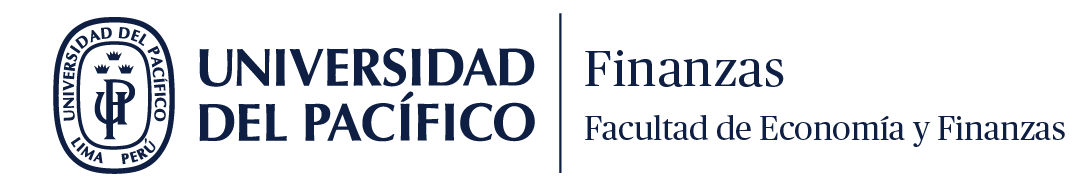 Título de presentación
Título Sección
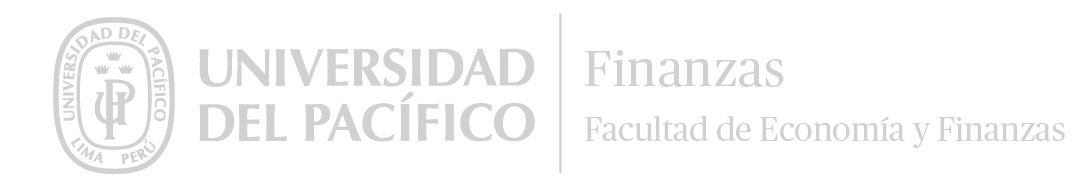 Título de presentación
Título Sección
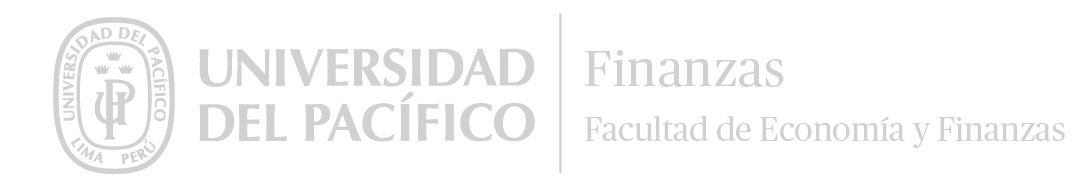 Título de presentación
Título Sección
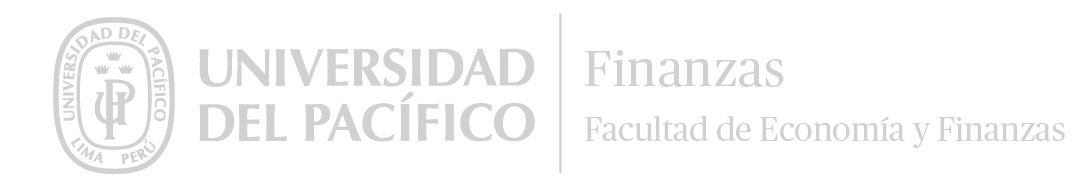 Título de la separación
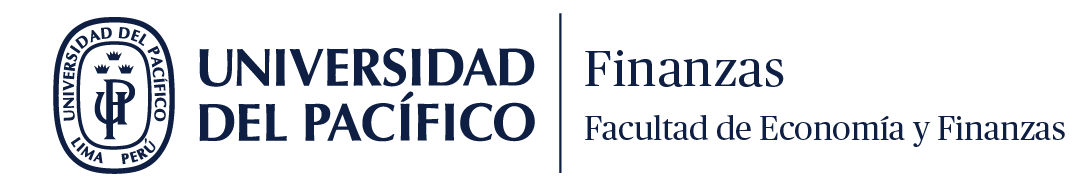 Título Sección
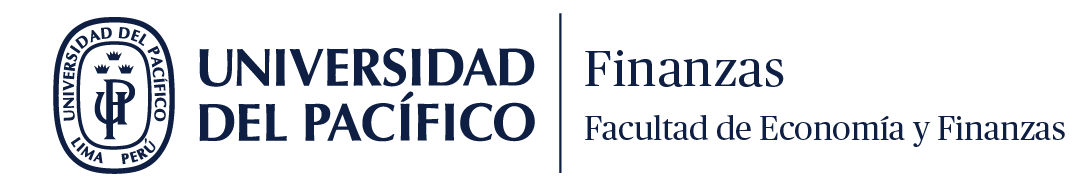